Зависимость плавления и застывания шоколада от его состава
СОЛОВЬЕВА ДАРЬЯ. МОУ ГИМНАЗИЯ №1, 6 «В» КЛАСС
ВВЕДЕНИЕ
ПРЕДМЕТ ИССЛЕДОВАНИЯ: ПЛАВЛЕНИЕ И ОТВЕРДЕВАНИЕ ШОКОЛАДА;
АКТУАЛЬНОСТЬ И НОВИЗНА: НОВЕЙШИЕ ЗНАНИЯ – В ПРОИЗХВОДСТВО ПИТАНИЯ4
ЦЕЛИ И ЗАДАЧИ:ОПРЕДЕЛЕНИЕ ЗАВИСИМОСТИ ТЕМПЕРАТУРЫ И ВРЕМЕНИ ПЛАВЛЕНИЯ ОТ СОСТАВА РАЗЛИЧНЫХ СОРТОВ ШОКОЛАДА;
МЕТОД ИССЛЕДОВАНИЯ:ЭКСПЕРИМЕНТ.
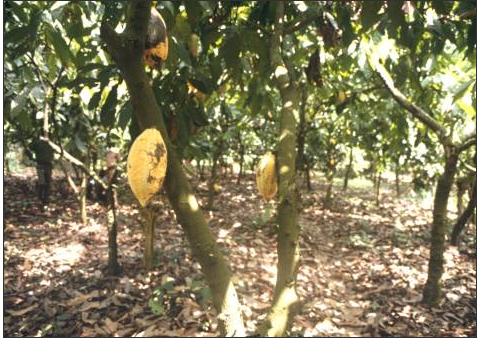 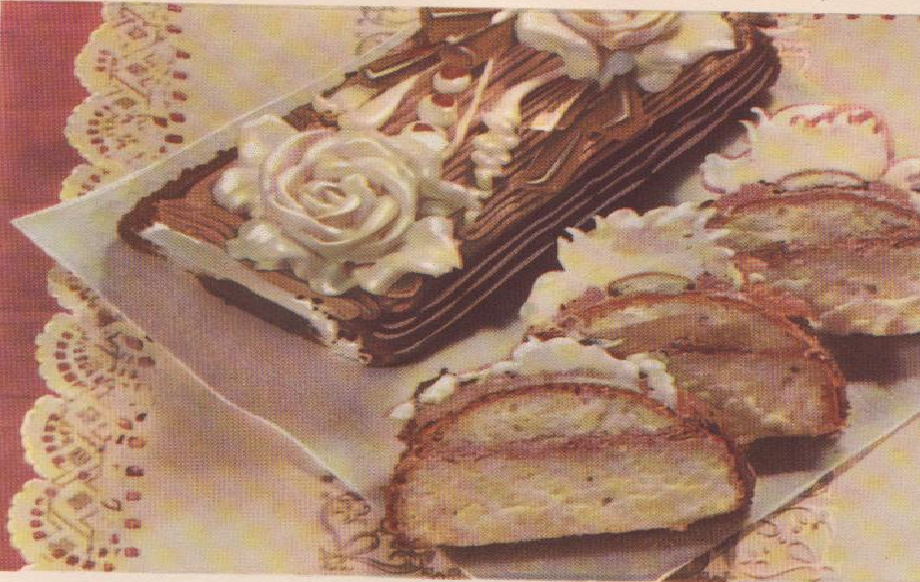 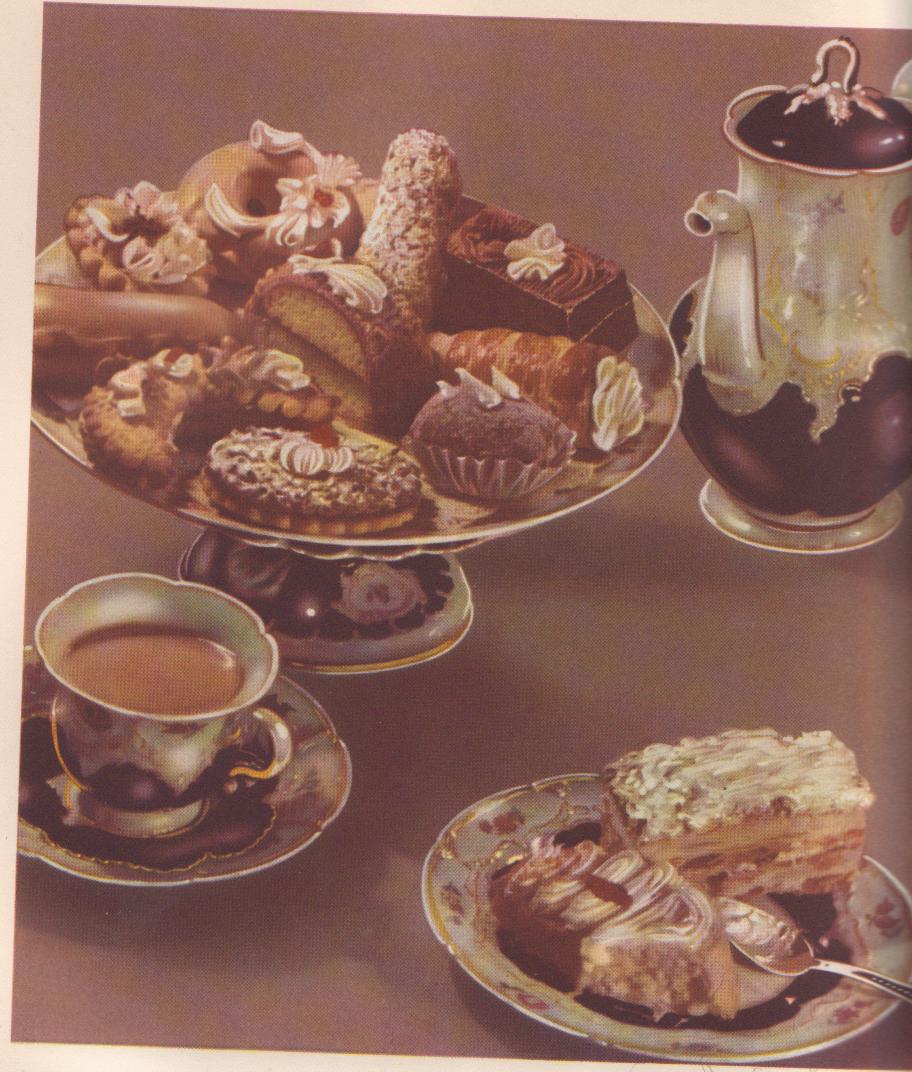 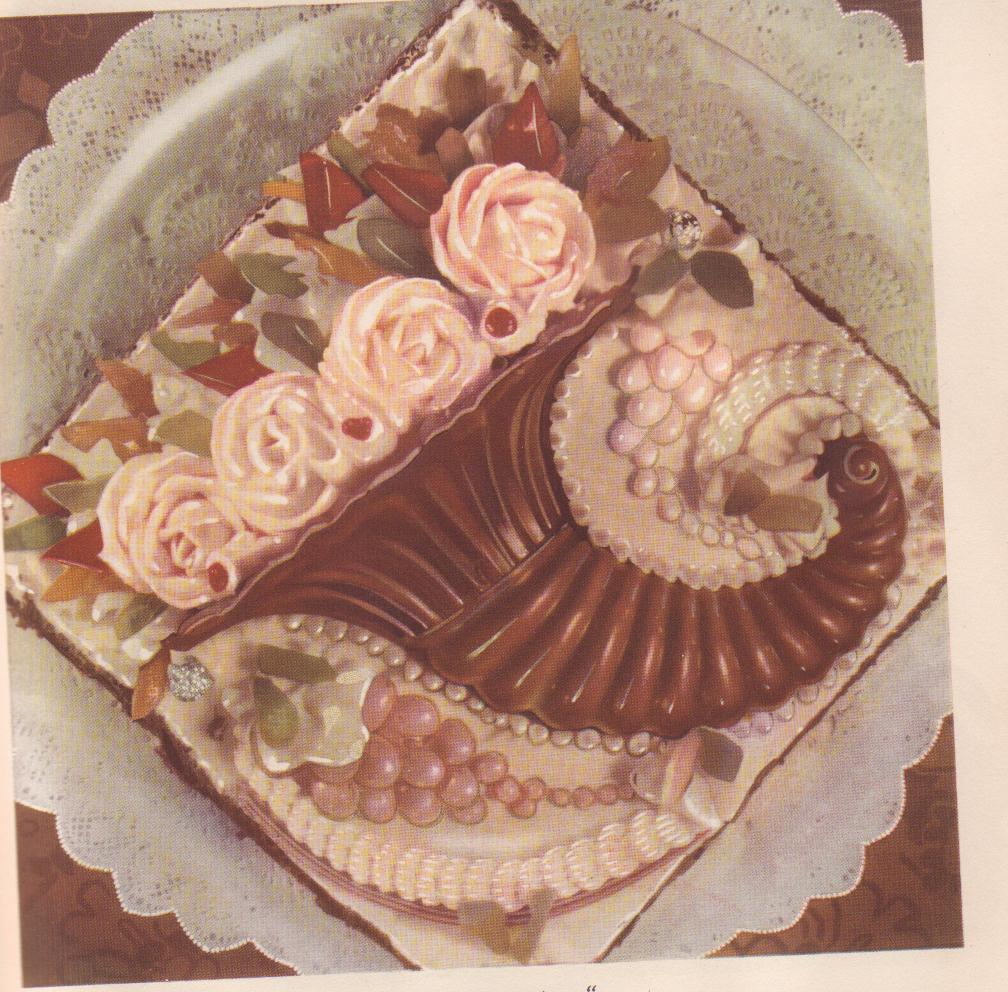 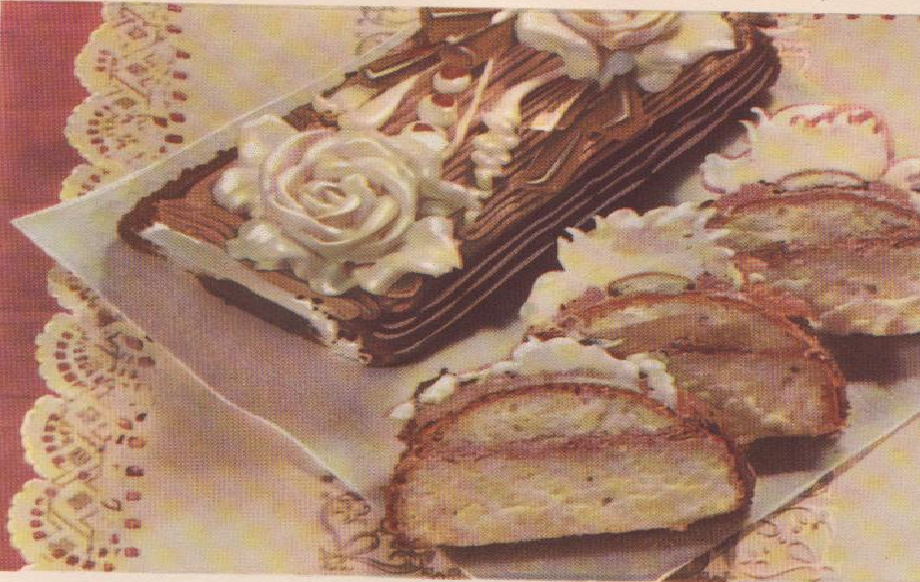 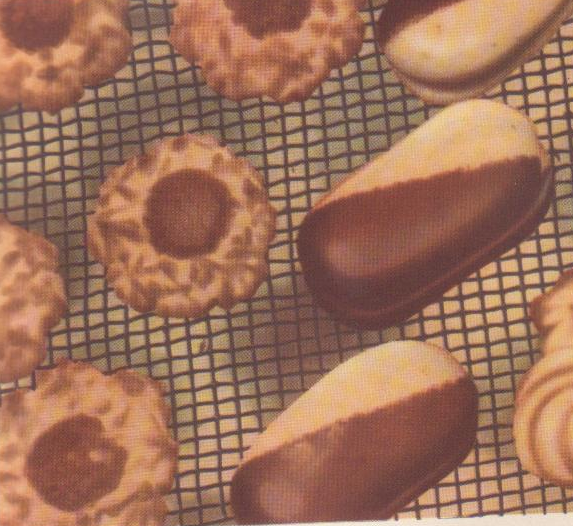 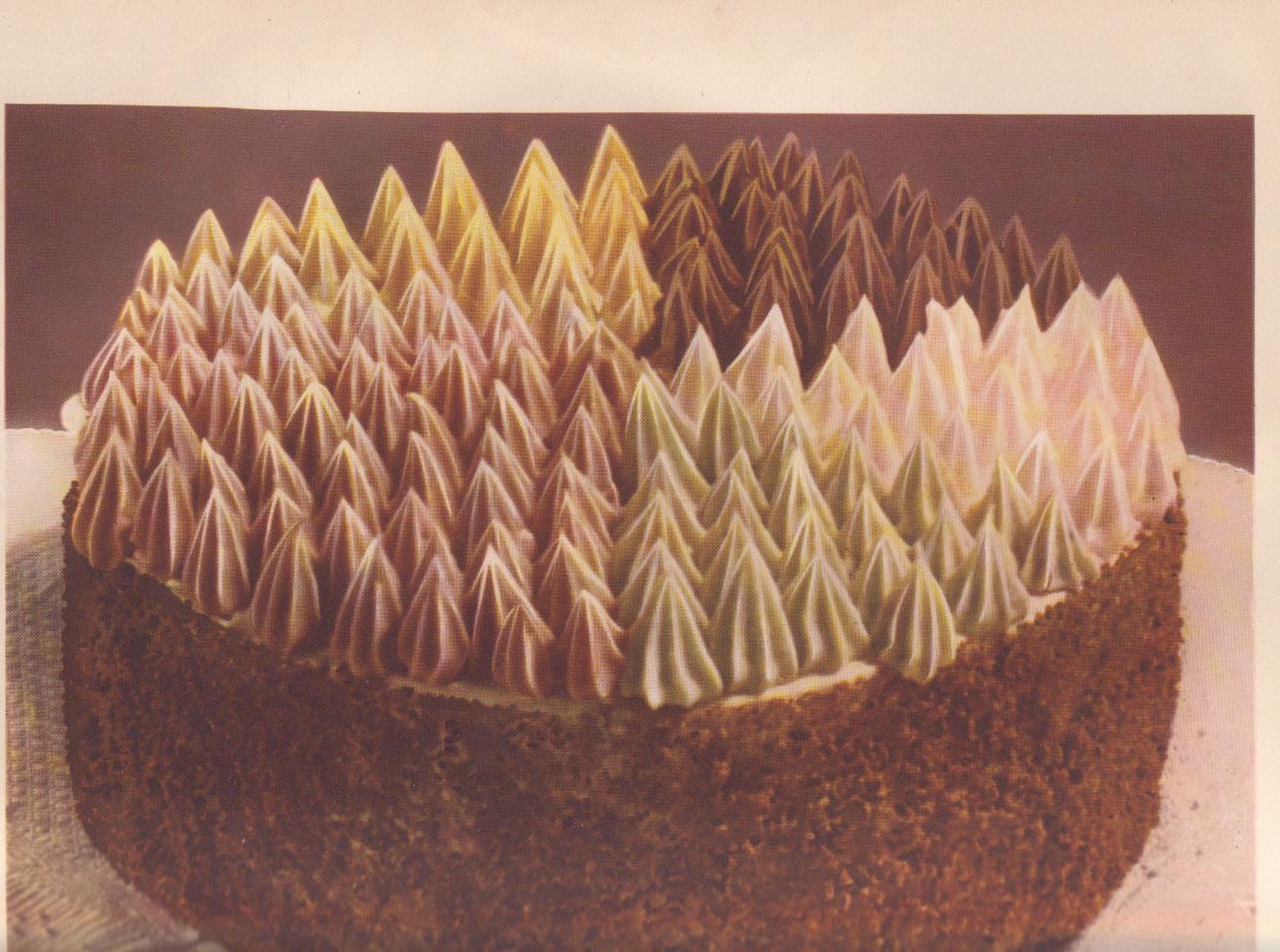 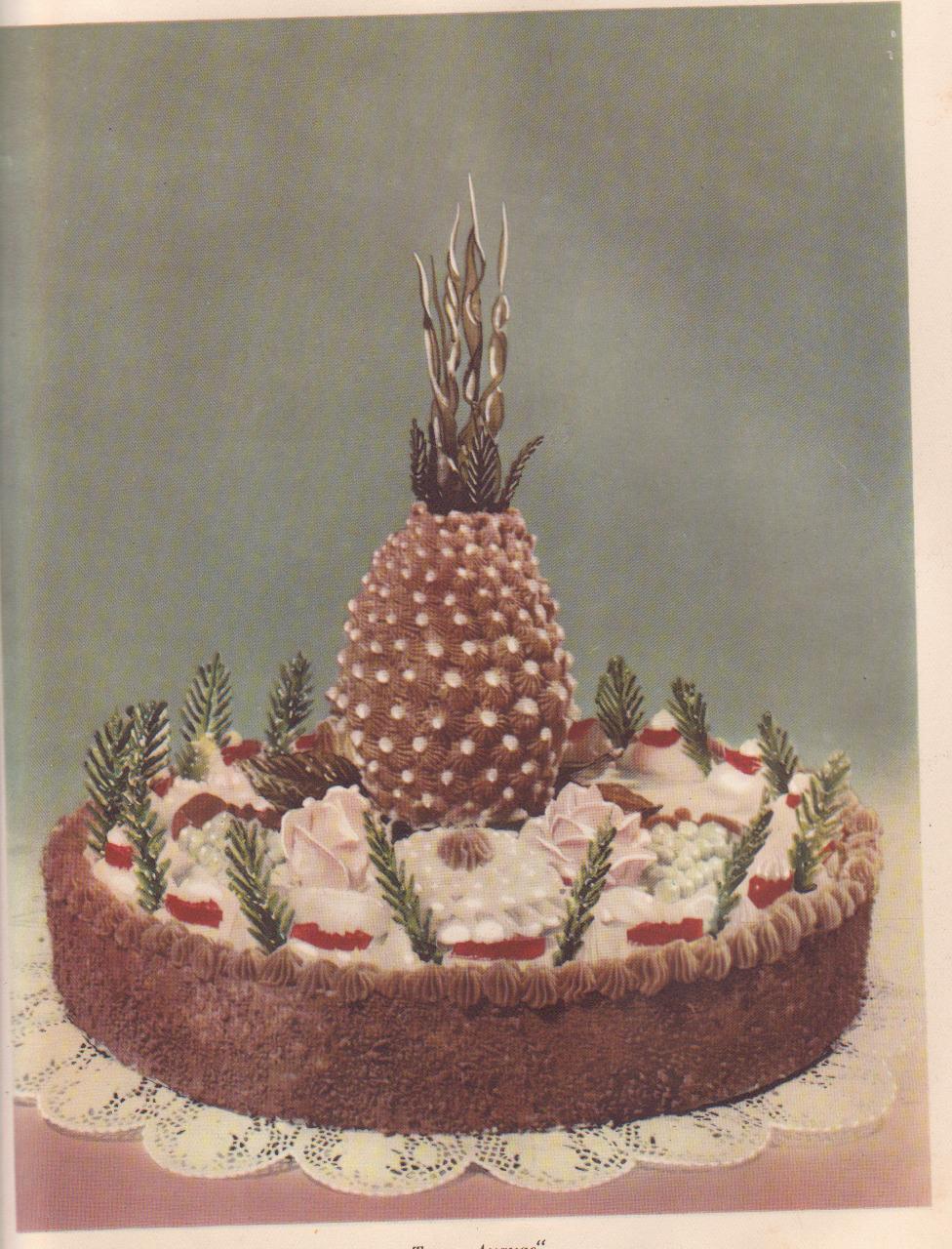 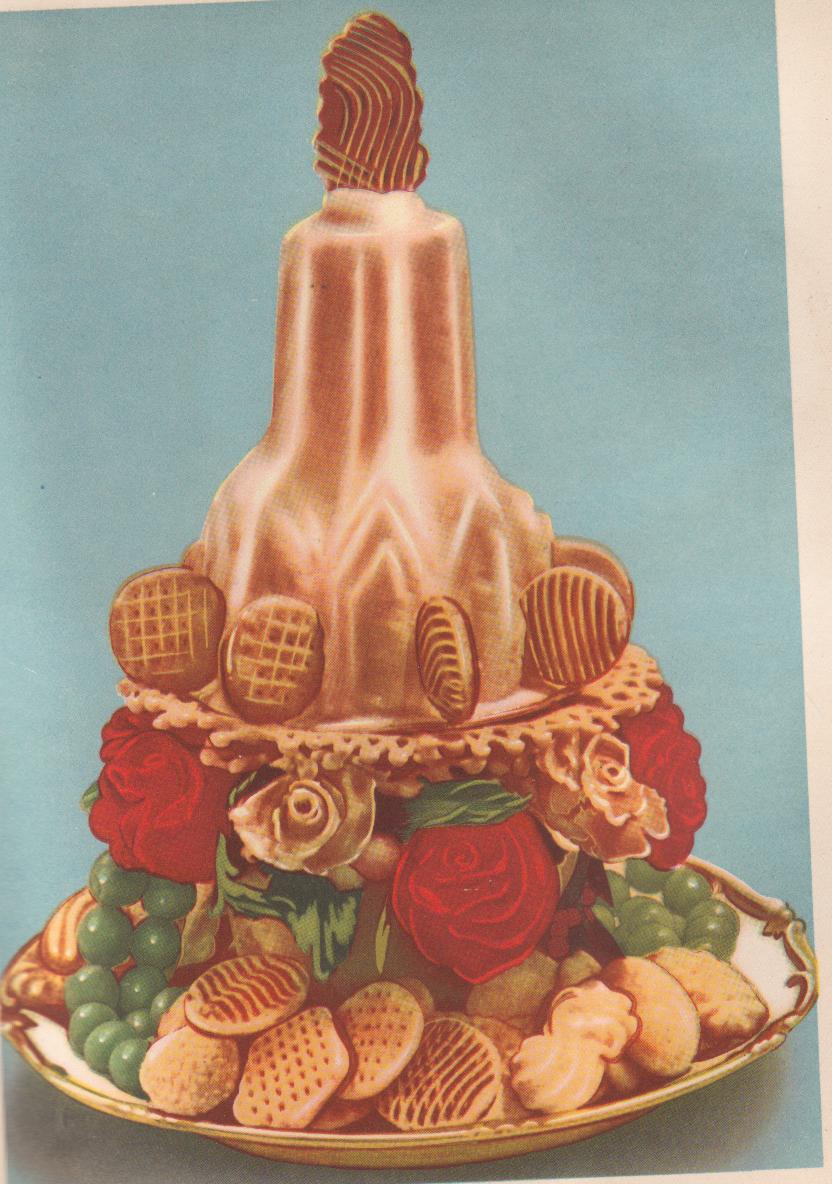 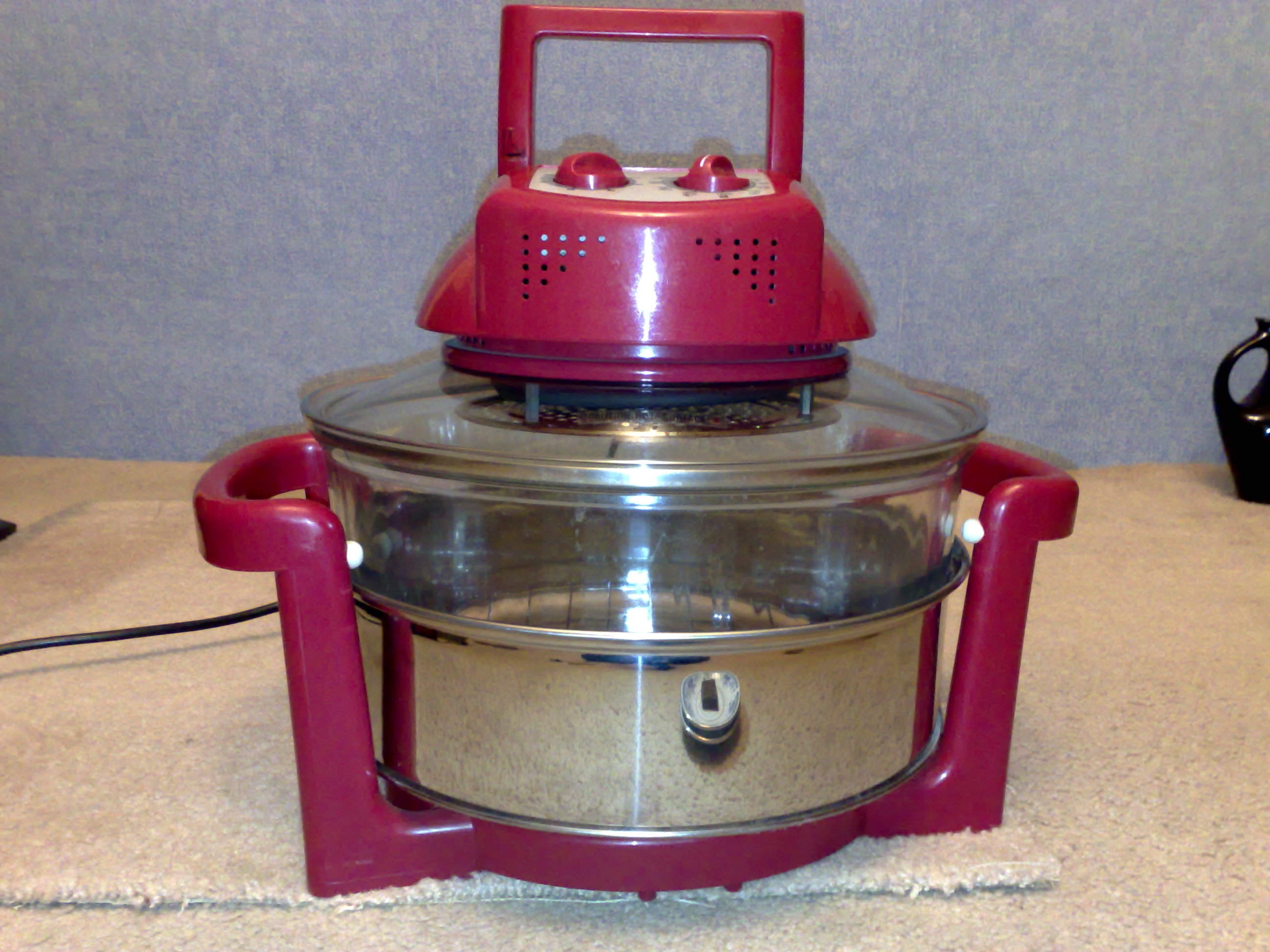 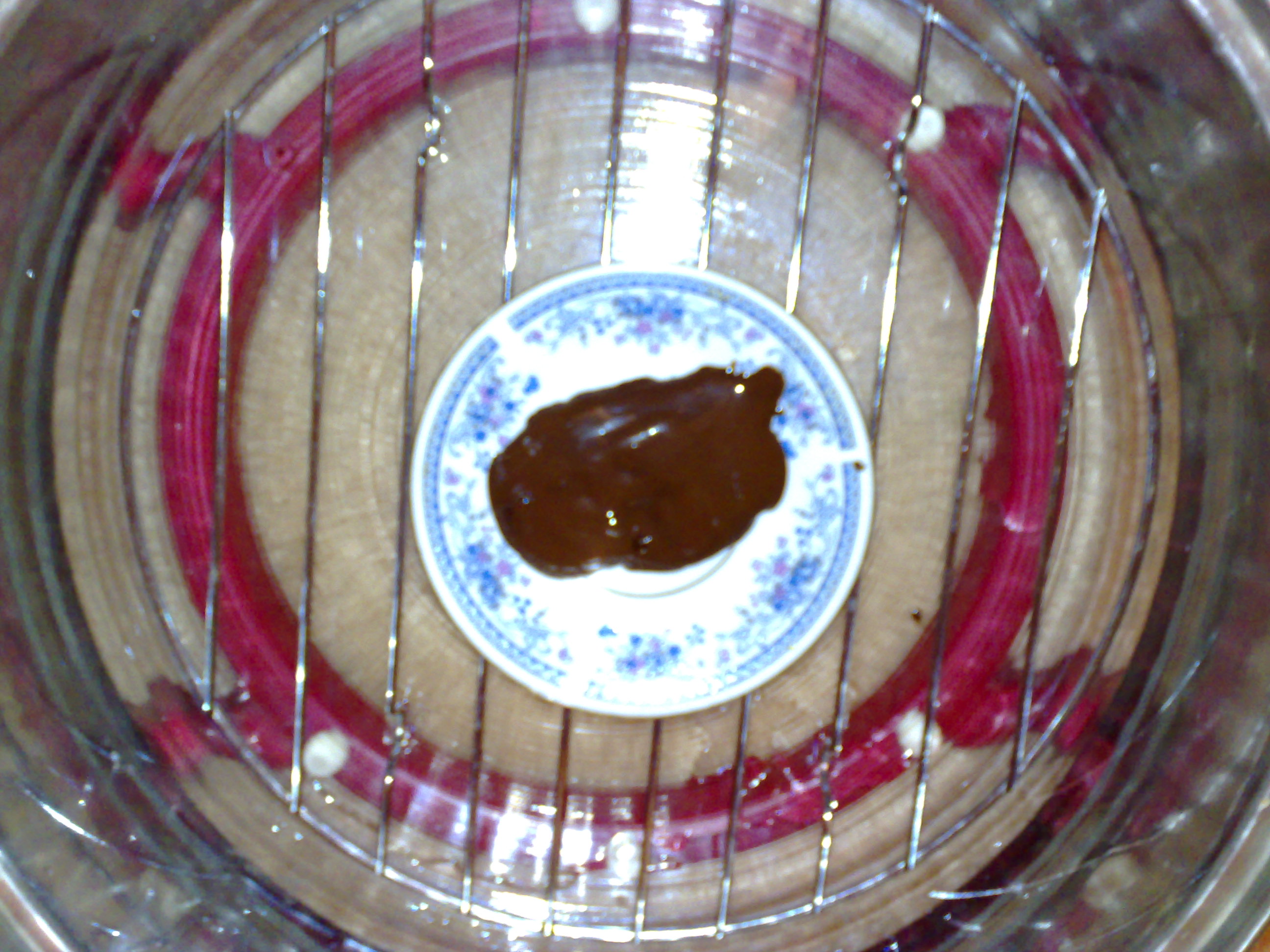 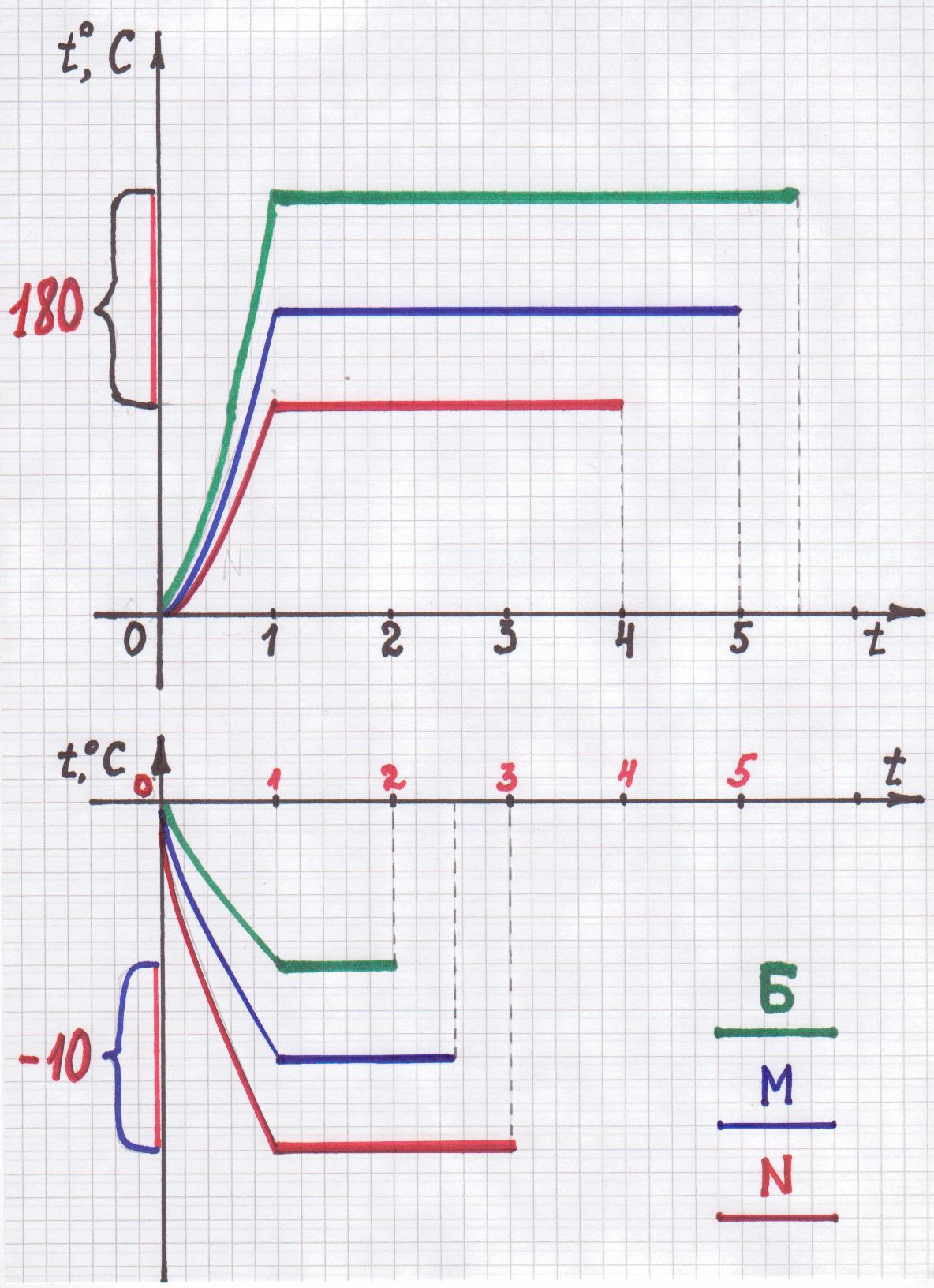 ВЫВОД
1.Чем БОЛЬШЕ ЖИРОВ РАСТИТЕЛЬНОГО ПРОИСХОЖДЕНИЯ, ТЕМ БЫСТРЕЕ ШОКОЛАД ТАЕТ;
2.Чем БОЛЬШЕ ЖИРОВ ЖИВОТНОГО ПРОИСХОЖДЕНИЯ. ТЕМ БЫСТРЕЕ ЗАМЕРЗАЕТ.
АНКЕТА
Любите ли вы шоколад?
Какой шоколад Вы предпочитаете: горький, сладкий?
Верно ли утверждение, что шоколад способствует   лучшей работе мозга?  Да         Нет
Полезен ли шоколад?   			Да         Нет
Надо ли изучать свойства шоколада?		Да	НЕТ
Велика  ли  роль  шоколада   в жизни человека?  Да  Нет
Как ты считаешь, какой шоколад плавится быстрее: горький или сладкий?
Обладает ли шоколад отрицательными    свойствами? Если да, то какими?
ИТОГИ  ОПРОСА   ПО  ТЕМЕ  ПРОЕКТА
  «ПЛАВЛЕНИЕ И КРИСТАЛЛИЗАЦИЯ  ШОКОЛАДА»